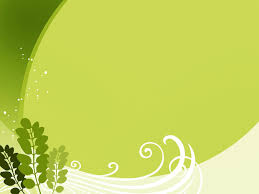 PGD&ĐT HUYỆN TIÊN LÃNG
TRƯỜNG MẦM NON TÂY HƯNG
LĨNH VỰC PHÁT TRIỂN NHẬN THỨC
     HOẠT ĐỘNG KHÁM PHÁ KHOA HỌC


Đề tài: Sự kì diệu của không khí
Đối tượng: 4 - 5 tuổi
Giáo viên: Phạm Thị Thơm
Năm học: 2023 - 2024
Không khí cần cho sự sống
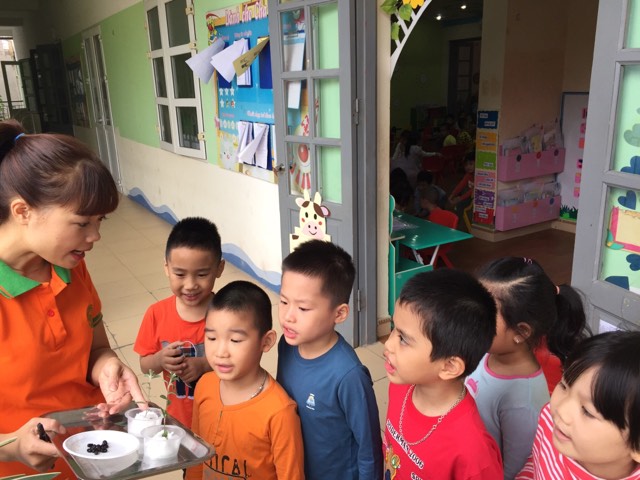 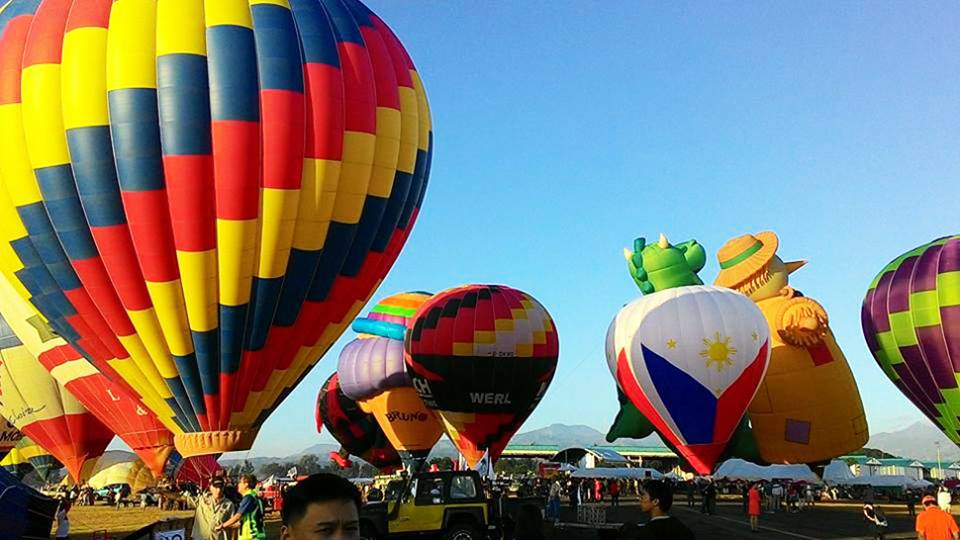 Ứng dụng không khí vào cuộc sống
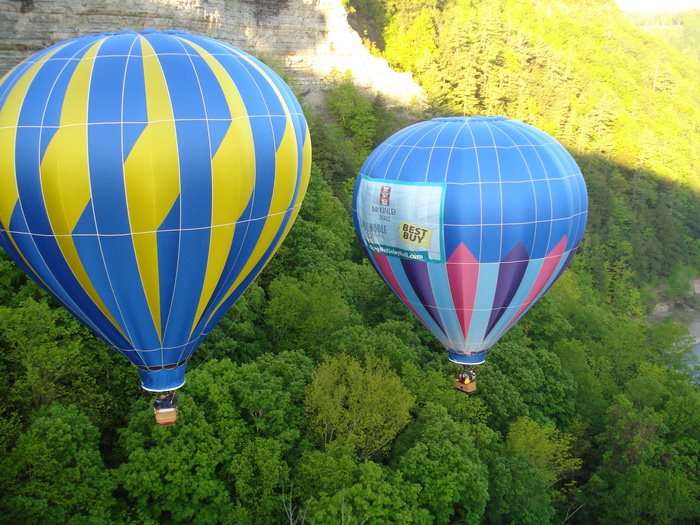 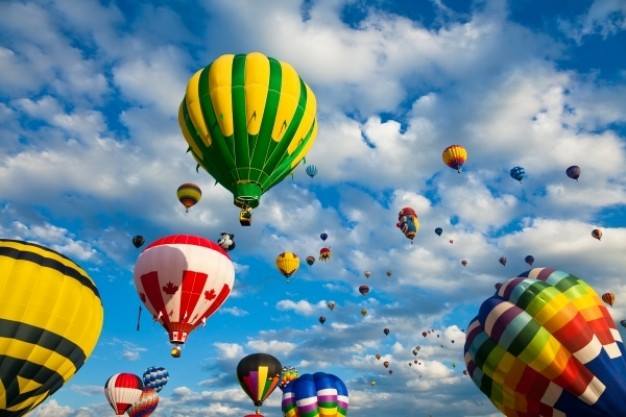 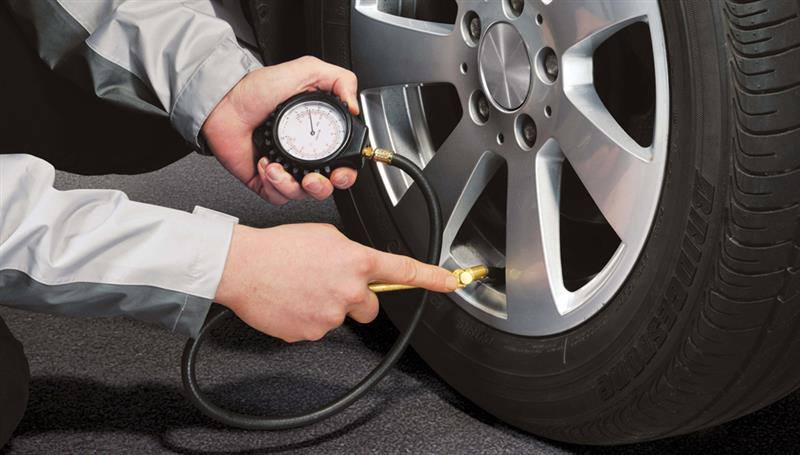 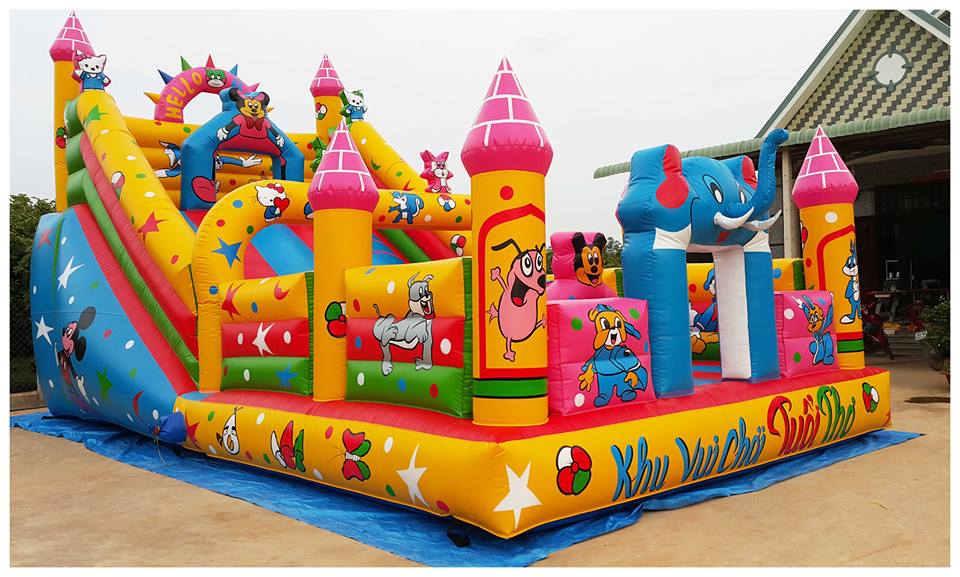 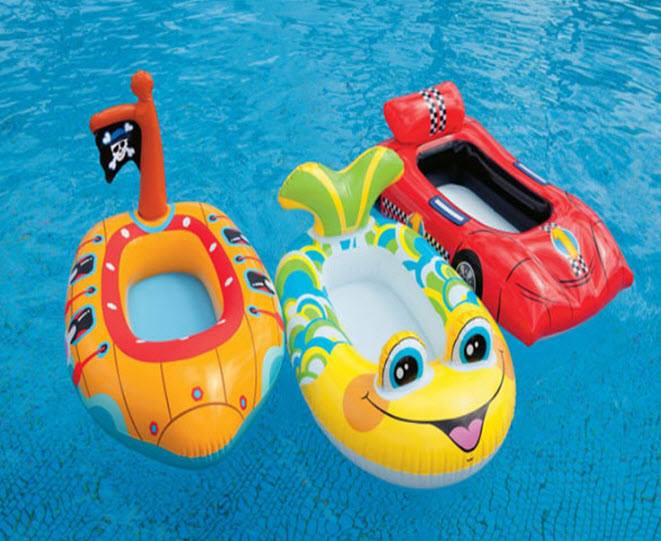 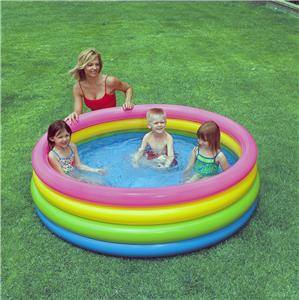 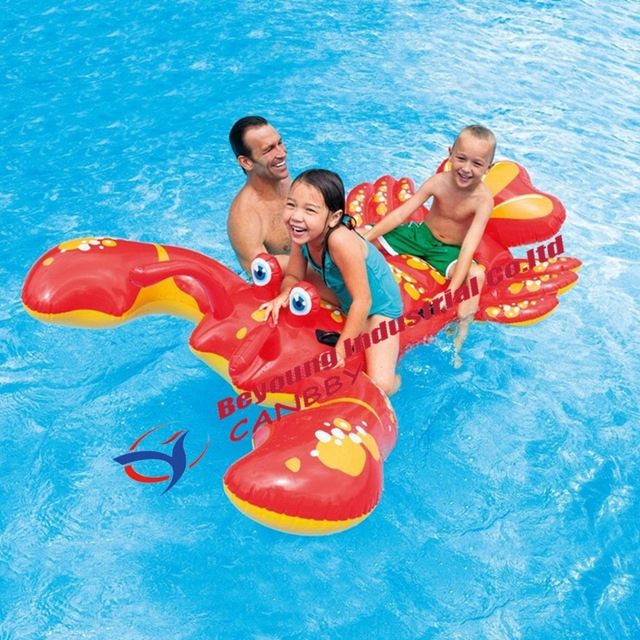 Ô nhiễm không khí hiện nay
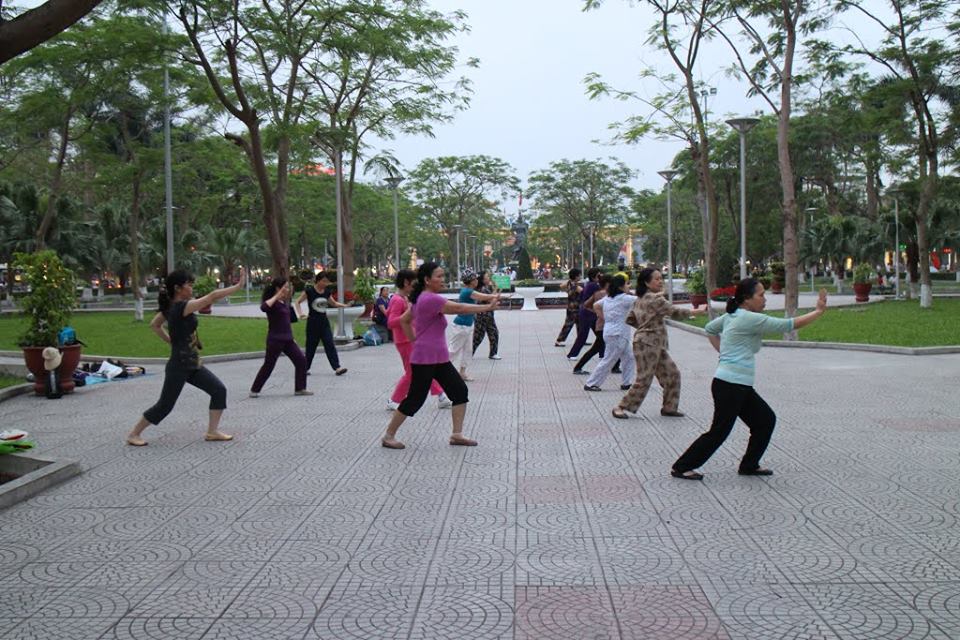 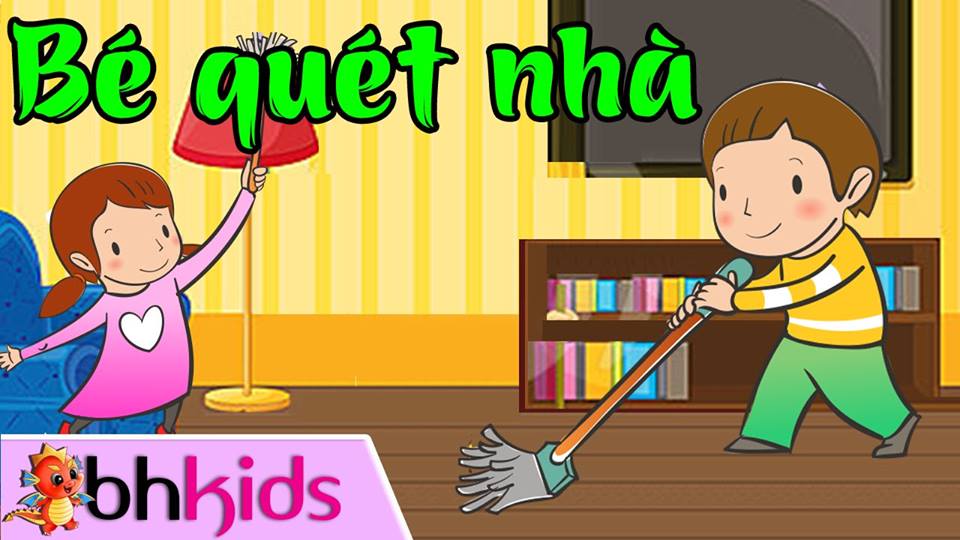 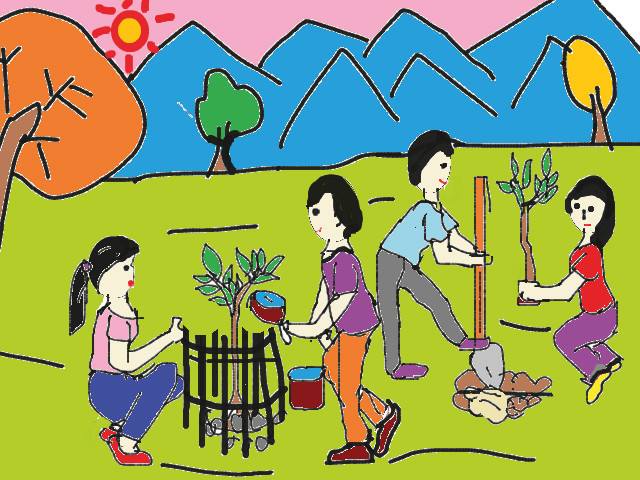 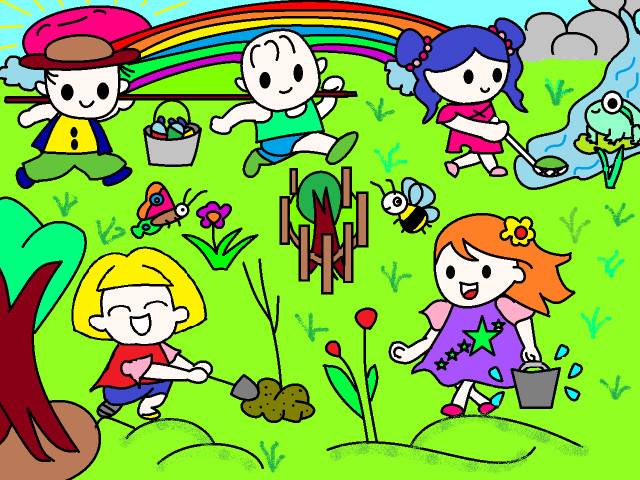 THÍ NGHIỆM
Sự di chuyển của không khí
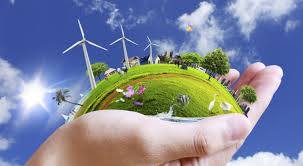 Hãy chung tay vì môi trường xanh
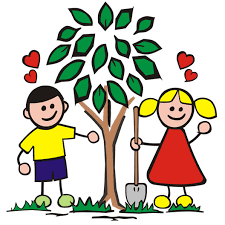